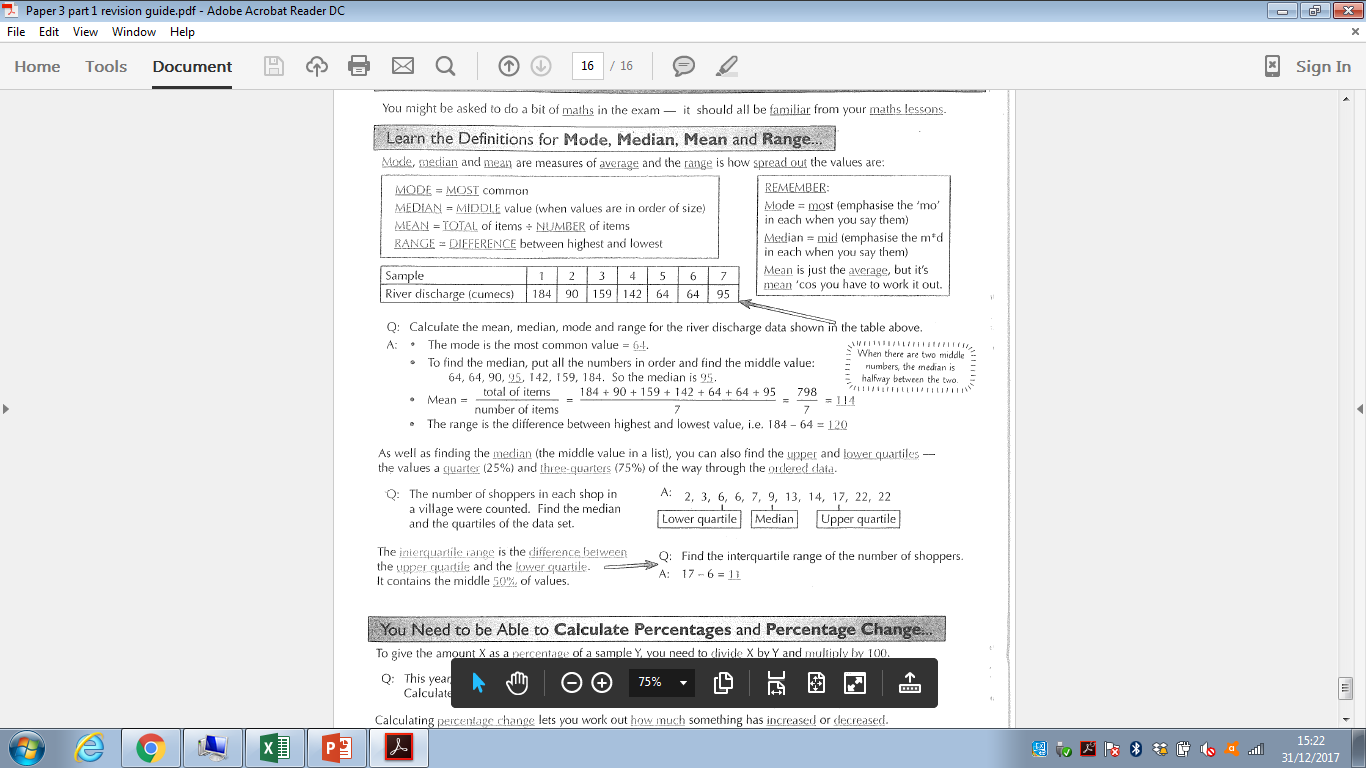 Paper 3 – Geographical skills – key terms & statistics
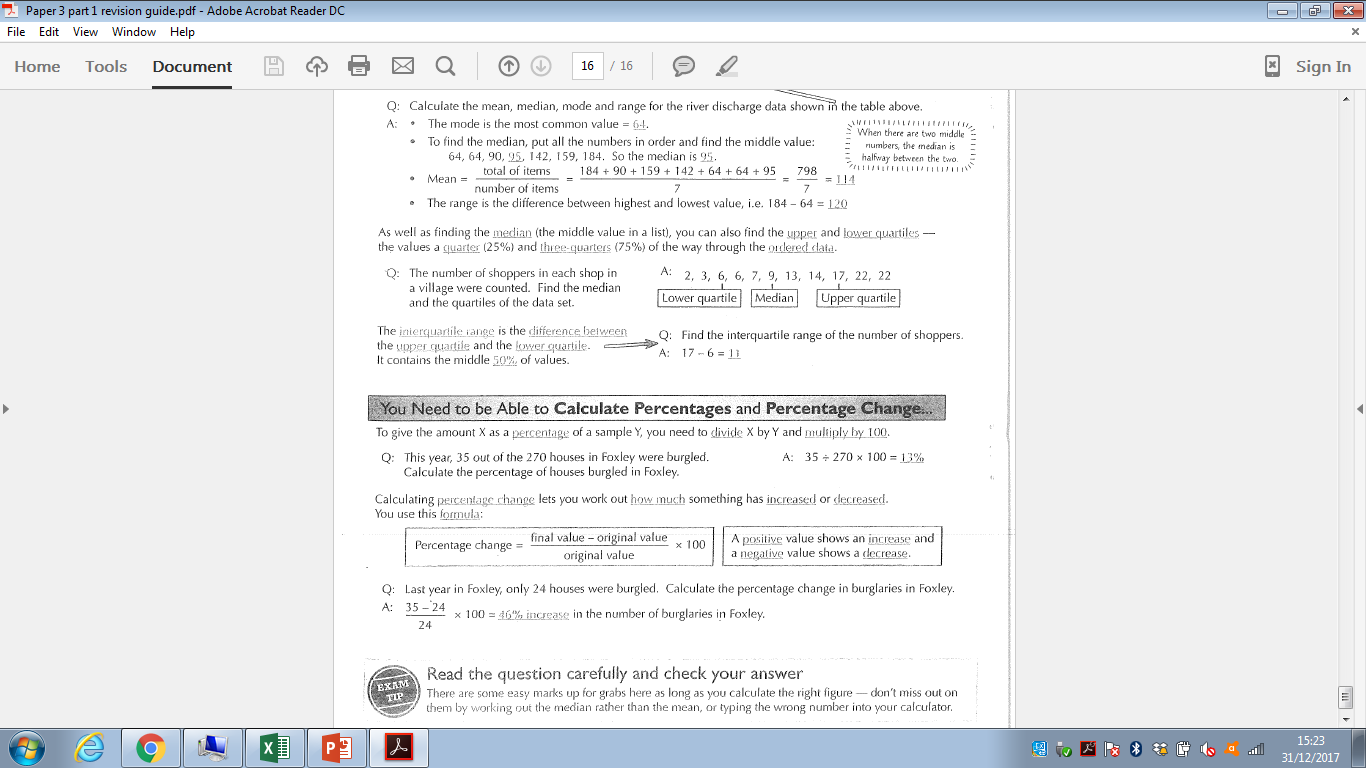 Labelling:
You might have to label photos, diagrams or maps:
Figure out from the question what the labels should do, e.g. describe the effects of an earthquake, label the characteristics of a waterfall, describe the coastal defences.
Add at least as many labels as there are marks
When describing feature about things like the size, shape and relief. Make sure you use the correct geographical names of any features, e.g. wave-cut platform, meander
Paper 3 – Geographical skills – labelling & comparing
Comparing photographs and plans
You might be given two items, like a plan and an aerial photograph, and be asked to use them together to answer some questions. Plans and aerial are a bit like maps – they show places from above.
The plan and photo might not be the same way up
Work out how the matches the plan – look for the main features of the plan like a lake, a big road or something with an interesting shape and find them on the photo.
Look at what’s different between the plan and the photo and think about why it might be different.
Arch caused by wave erosion (abrasion and hydraulic power)
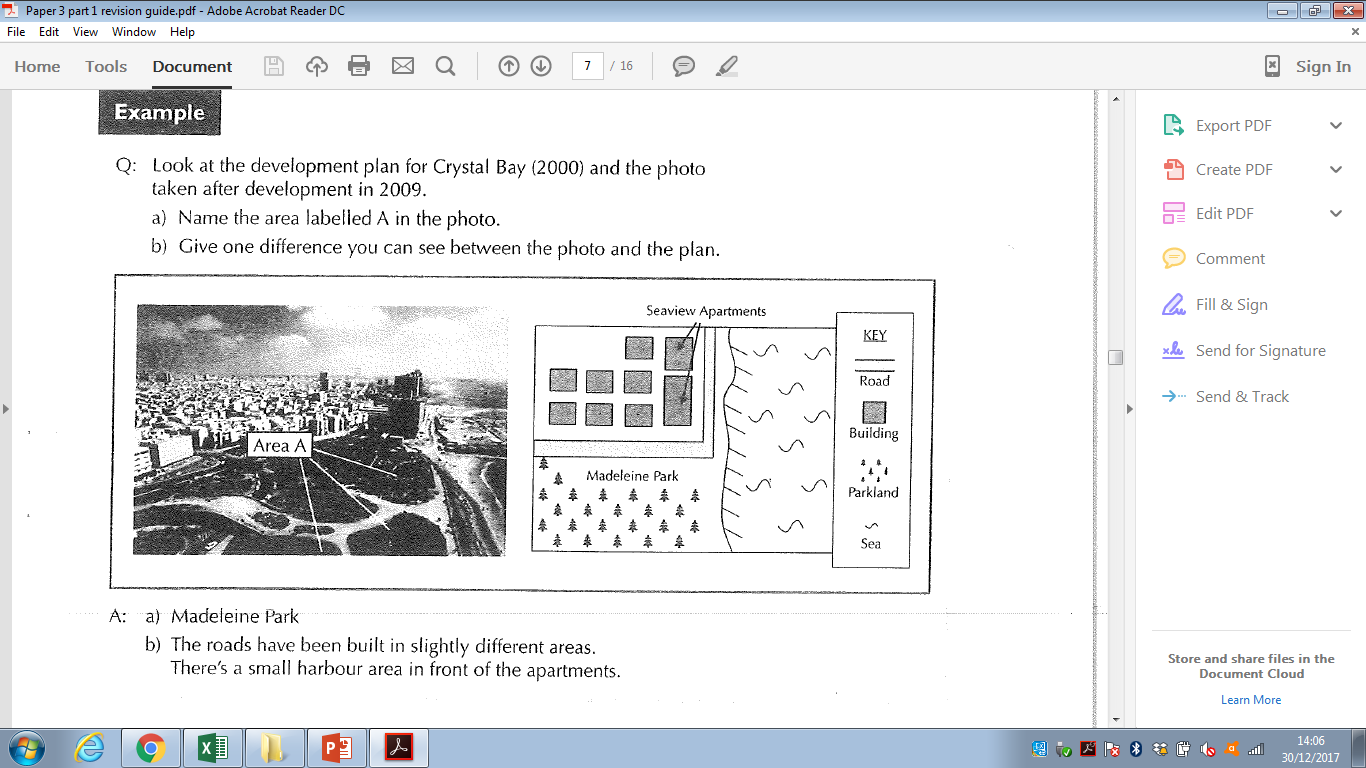 Some vegetation on the top of the cliffs
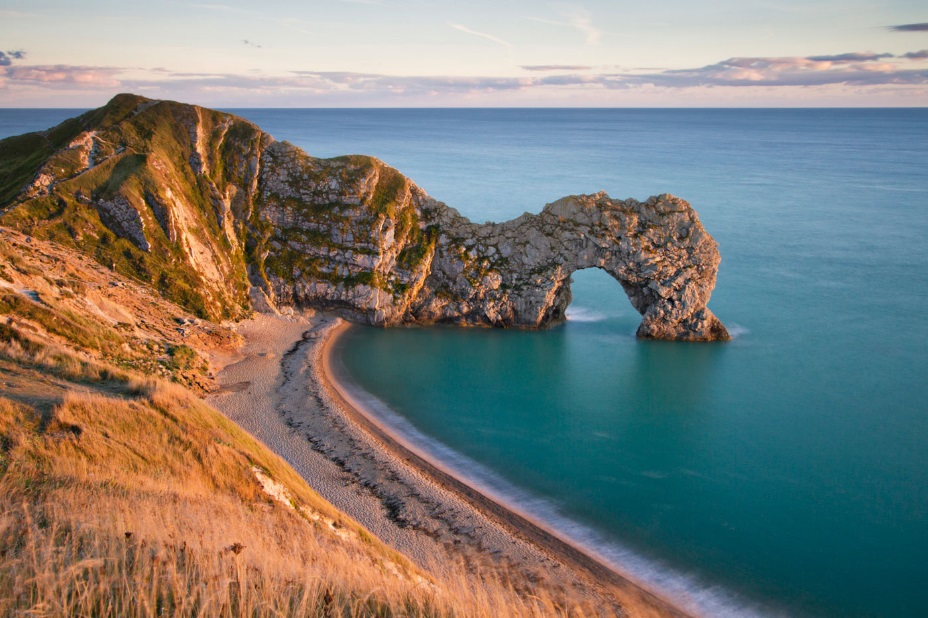 Cracks and weaknesses in the rock, making it susceptible to erosion
Sandstone cliffs, easily eroded
Describing distributions on maps – describe the pattern
In your exam you could get questions like, ‘use the map to describe the distribution of volcanoes’ and explain the distribution of deforestation’.
Describe the general patterns and any anomalies (things that don’t fit the general pattern).
Make at least as many points as there are marks and use names of places and figures if they’re given.
If you’re asked to give a reason or explain, you need to describe the distribution first.
Latitude and longitude are use for global coordinates
The position of anywhere on Earth can be given using coordinates if you use latitude and longitude
Lines of latitude run horizontally around the Earth. They measure how far north or south from the Equator something is.
Lines of longitude run vertically around the Earth. They measure how far east or west from the Prime Meridian (a line of longitude running through Greenwich in London) something is.
Latitude and longitude are measured in degrees
Paper 3 – Geographical skills – maps
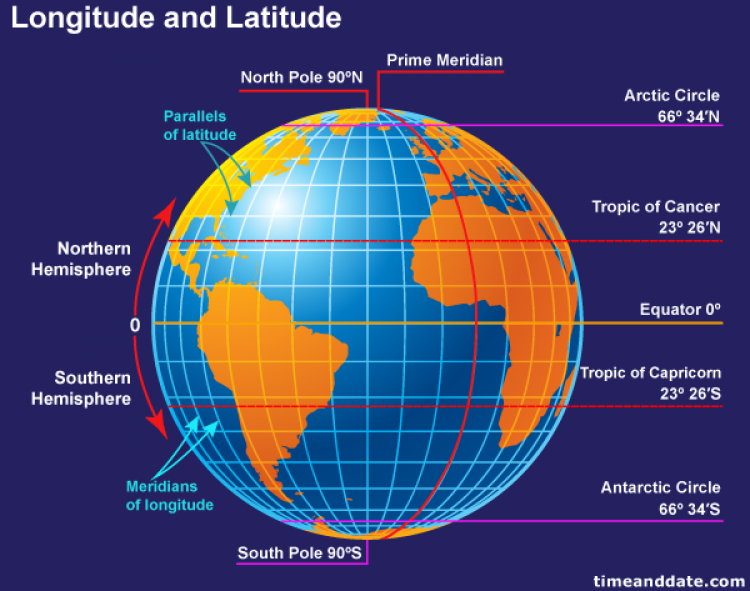 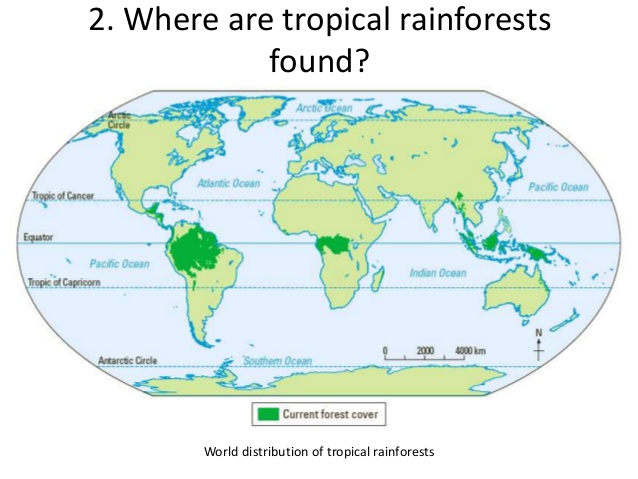 Proportional symbol maps use symbols of different sizes
Proportional symbol maps use symbols of different sizes to represent different quantities
A key shows the quantity each different sized symbol represents. The bigger the symbols, the larger the amount
The symbols might be circles, squares, semi-circles or bars but a larger symbol always means a larger amount
Dot maps – show distribution and quantity using identical symbols
Dot maps use identical dots to show how something is distributed across an area.
Use the key to find out what quantity each dot represents
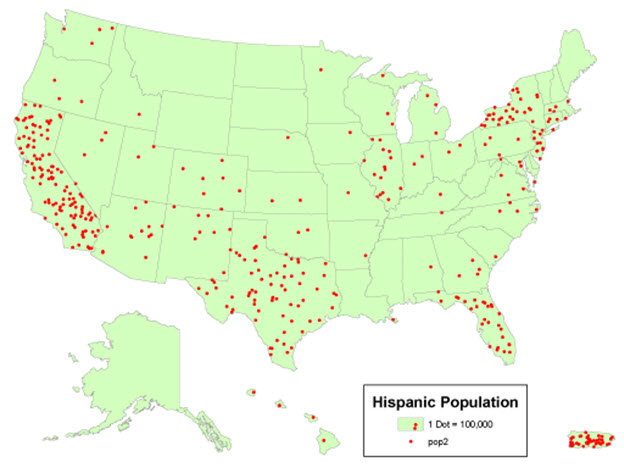 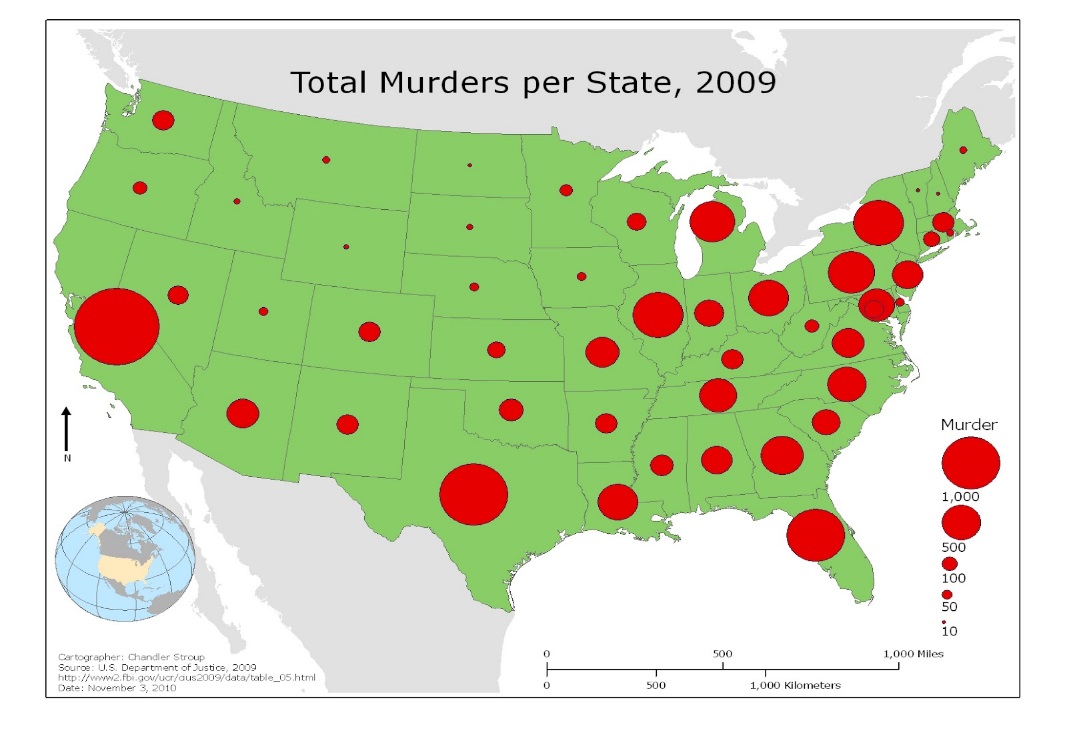 Describing locations on maps – include details
In your exam you could get a question like, ‘describe the location of cities in….’
When you’re asked about the location of something say where it is, what it’s neat and use compass points.
If you asked to give a reason or explain, you need to describe the location first
Most dots – therefore most people are on the west coast. Clusters of dots show more people
Choropleth maps show how something varies between different areas
Choropleth maps show how something varies between different areas using colours or patterns
The maps in exams often use cross-hatched lines and dot patterns
If you’re asked to talk about all the parts of the map with a certain value or characteristic, look at the map carefully and put a big tick on all the parts with the pattern that matches what you’re looking for. This makes them all stand out
When you’re asked to complete part of a map, first use the key to work out what type of pattern you need. Then carefully draw on the pattern, e.g. using a ruler
Paper 3 – Geographical skills – maps
Desire lines show journeys
Desire line maps are a type of flow line as they show movement too.
They’re straight lines that show journeys between two locations, but they don’t follow roads or railway lines
One line represents one journey
They’re used to show how far all the people have travelled to get to a place.
Flow lines show movement
Flow line maps have arrows on, showing how things move (or are moved) from one place another.
They can also be proportional symbol maps – the width of the arrows show the quantity of things
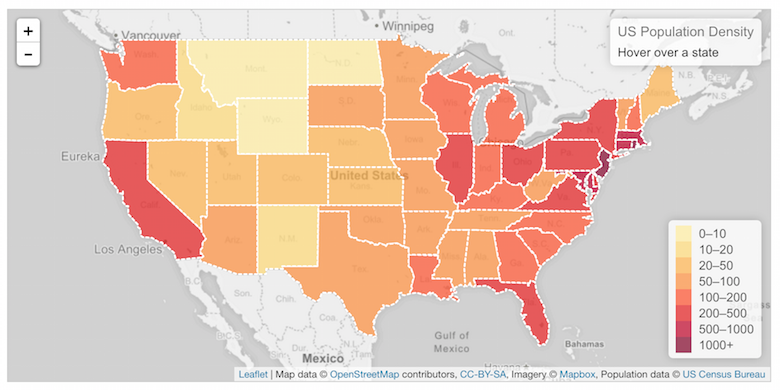 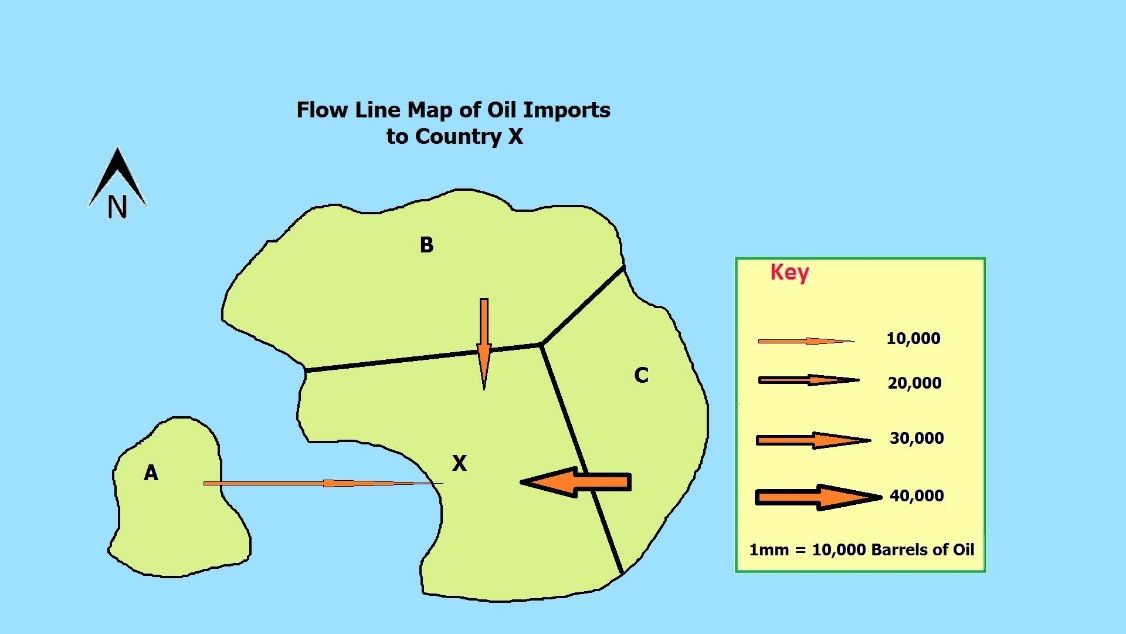 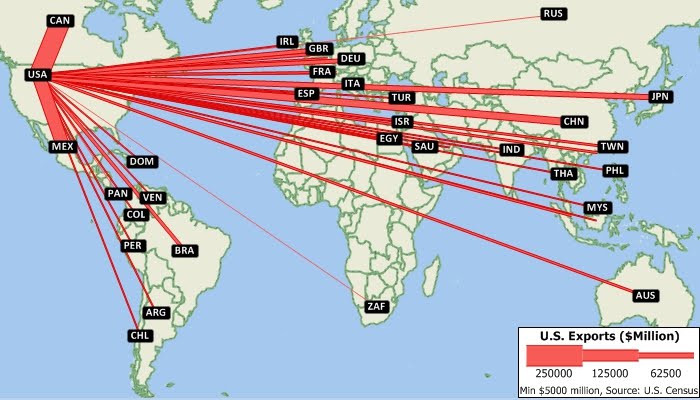 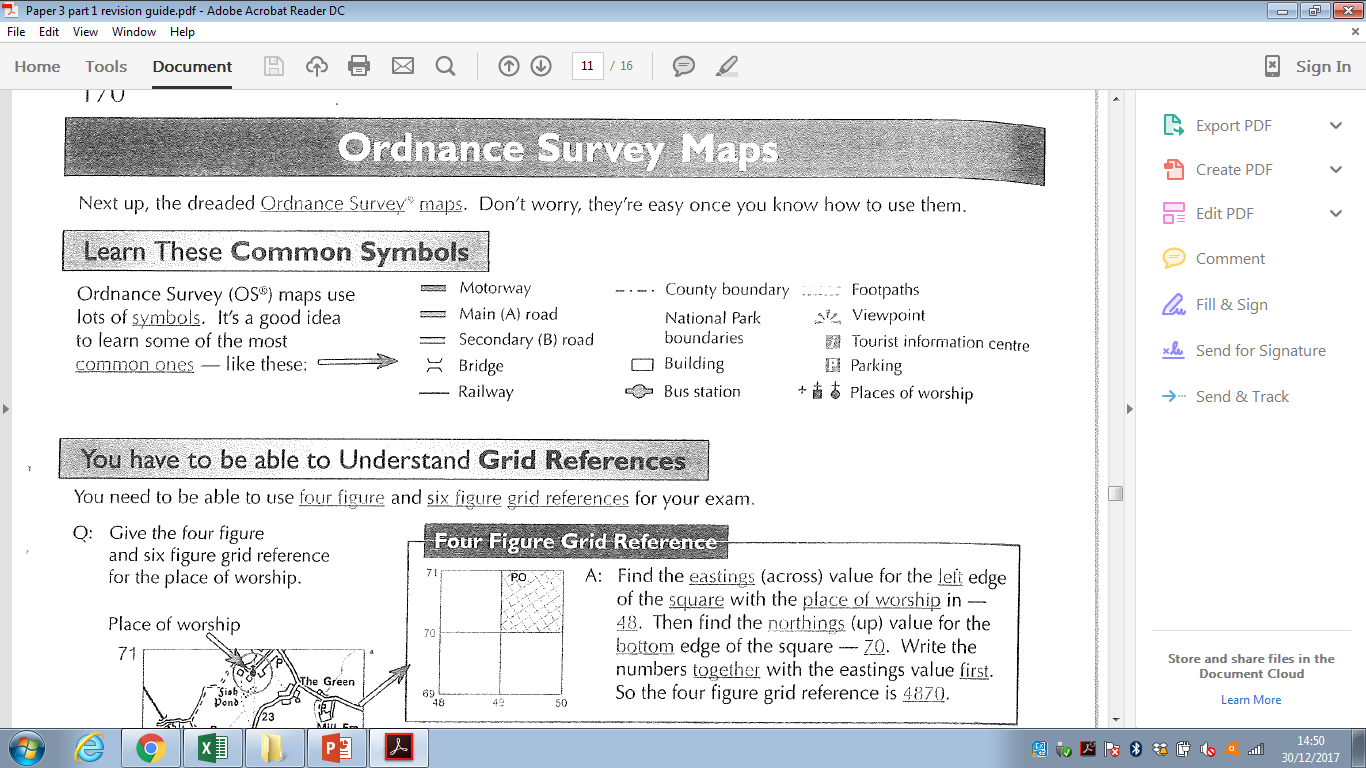 Paper 3 – Geographical skills – ordnance survey maps
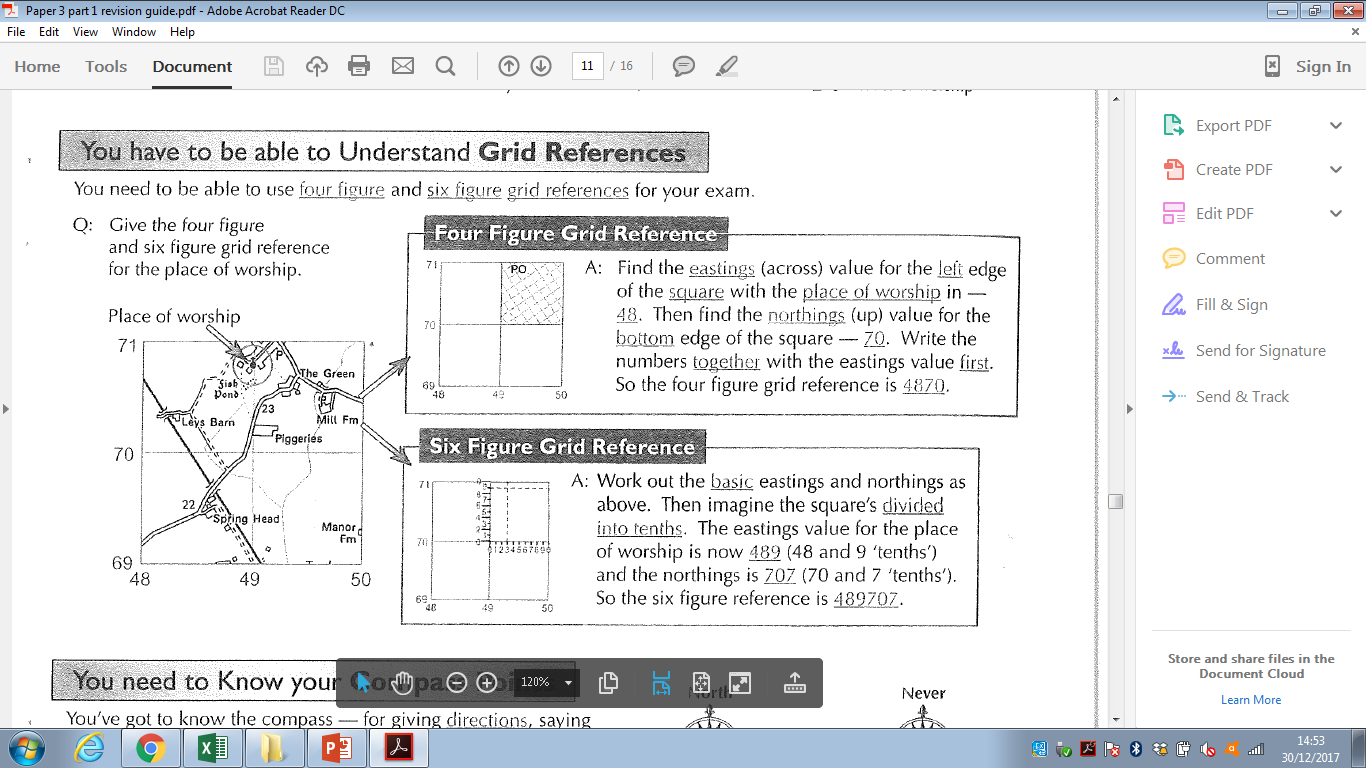 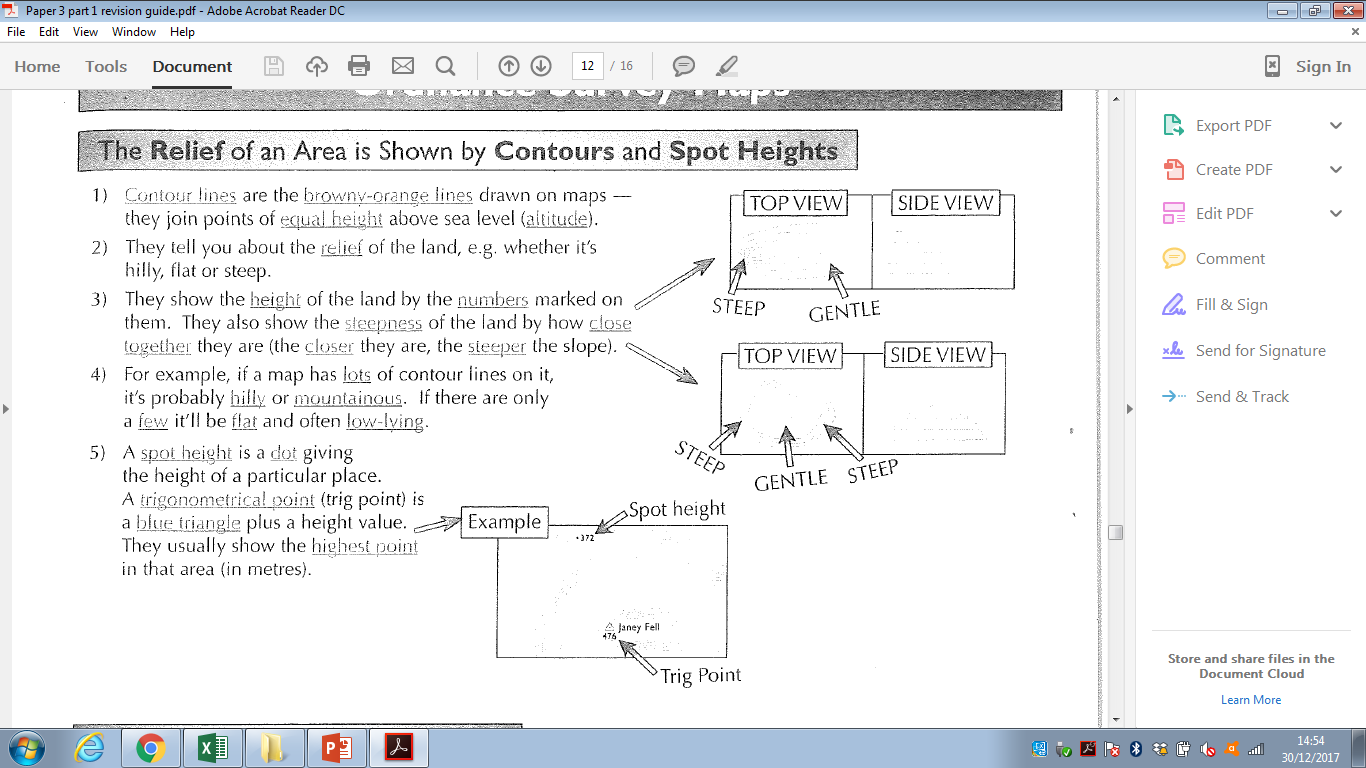 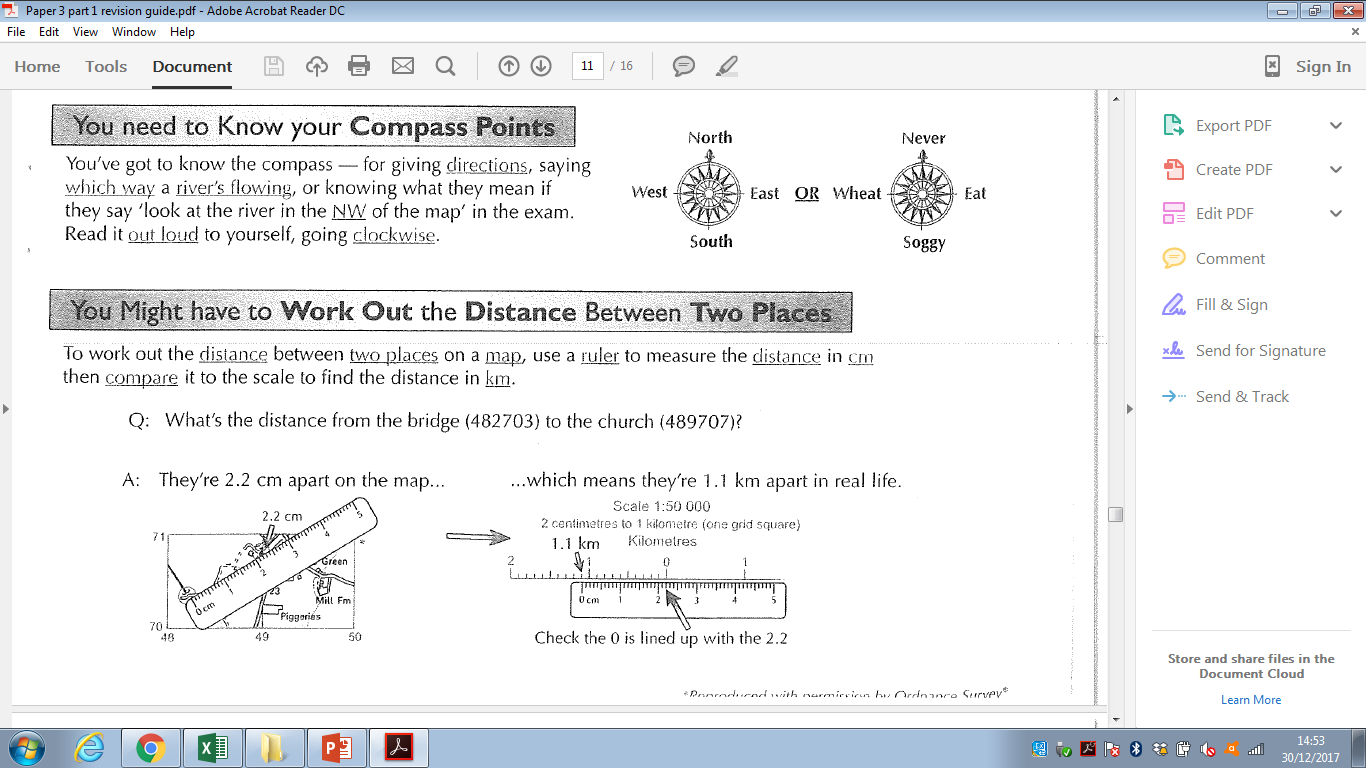 Paper 3 – Geographical skills – ordnance survey maps & graphs
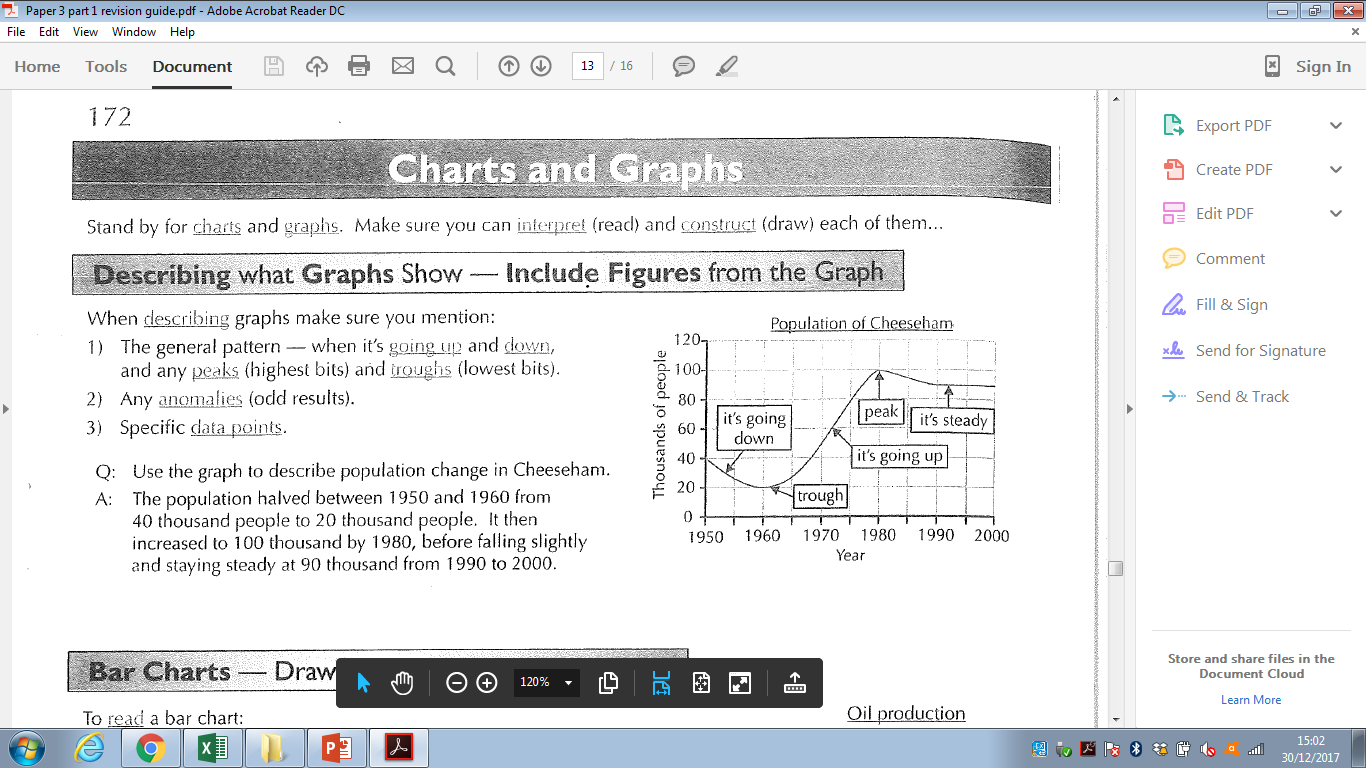 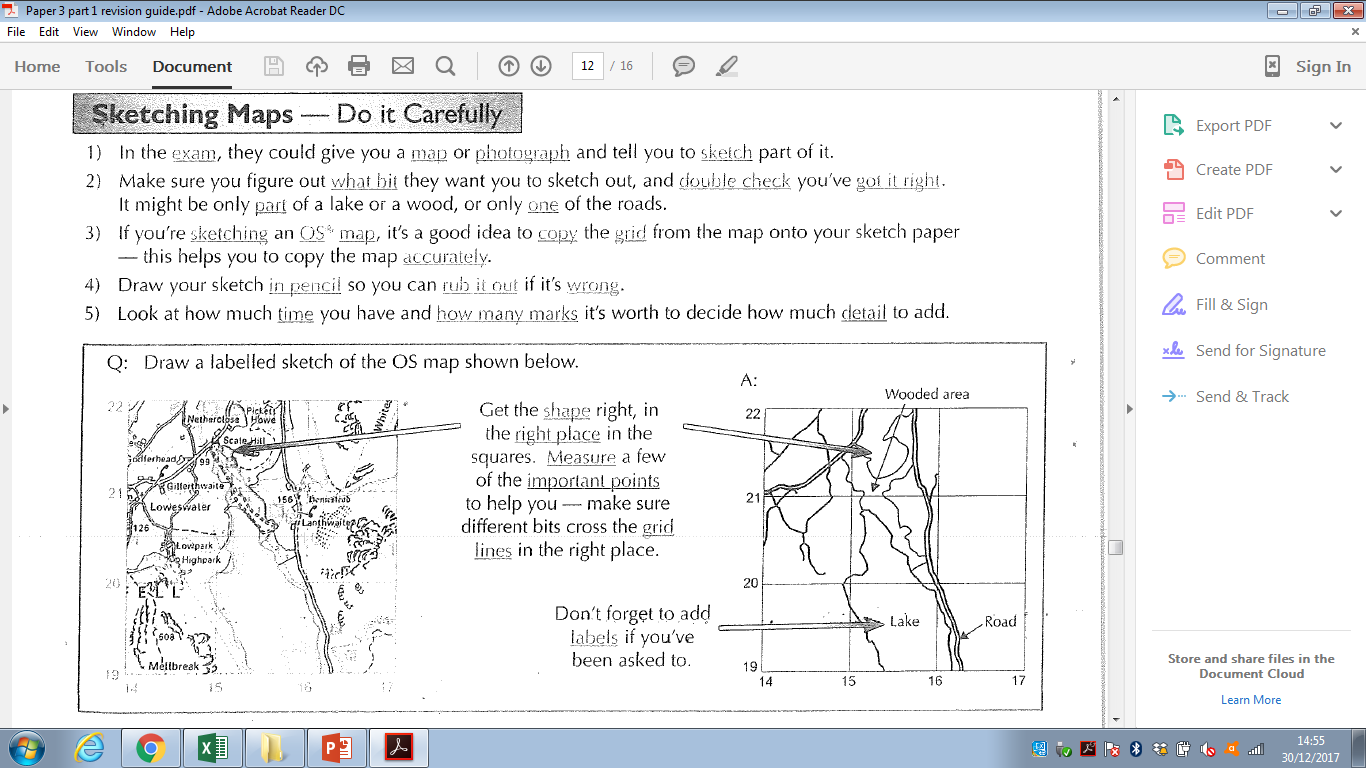 Describing what graphs show – include figures from the graph
When describing graphs make sure you mention: 
The general pattern – when it’s going up and down and any peaks (highest bits) and troughs (lowest bits) 
Any anomalies (odd results)
Specific data points
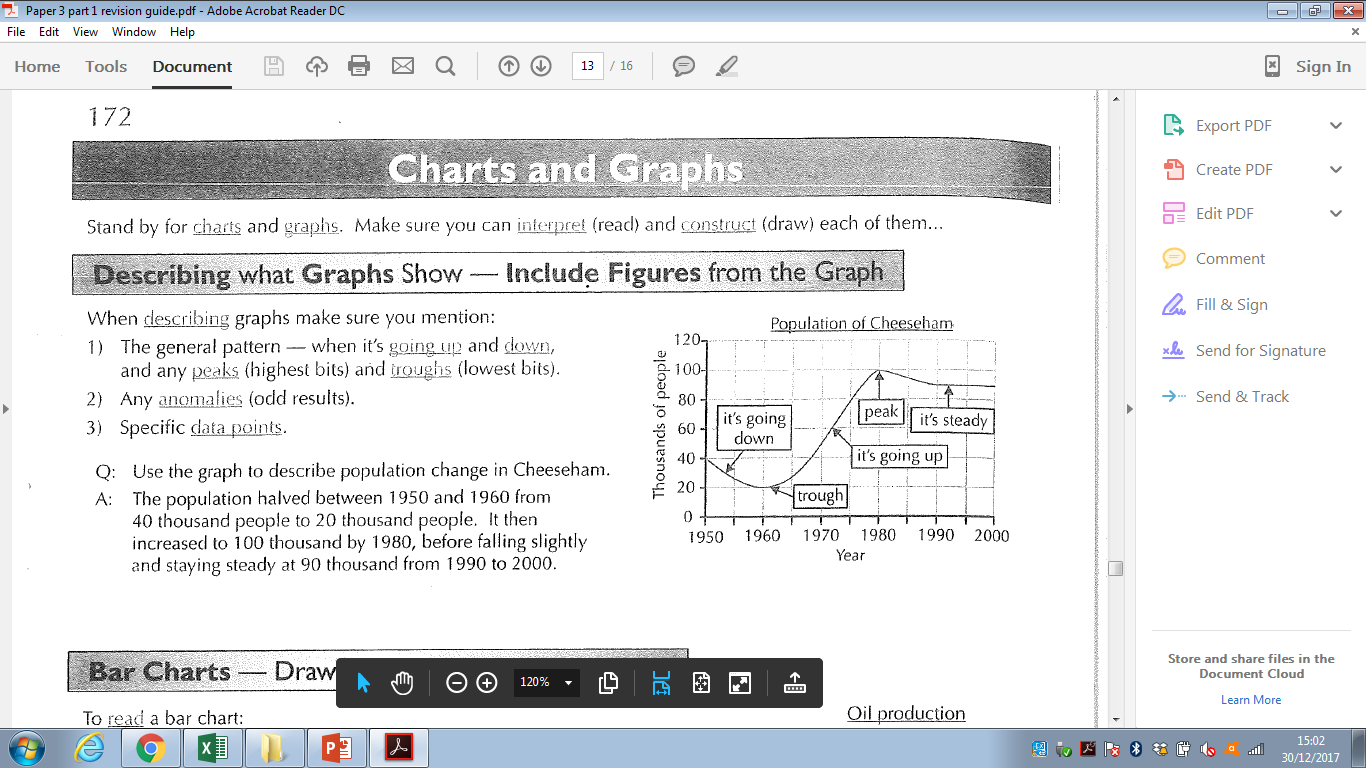 Bar charts – draw the bar straight and neat
Read along the bottom to find the bar you want.
To find out the value of a bar in a normal bar chart – go down the top of the bar across to the scale and read off the number.
To find out the value of part of the bar in a divided bar chart – find the number at the top of the part of the bar you’re interest in, and take away the number at the bottom of it
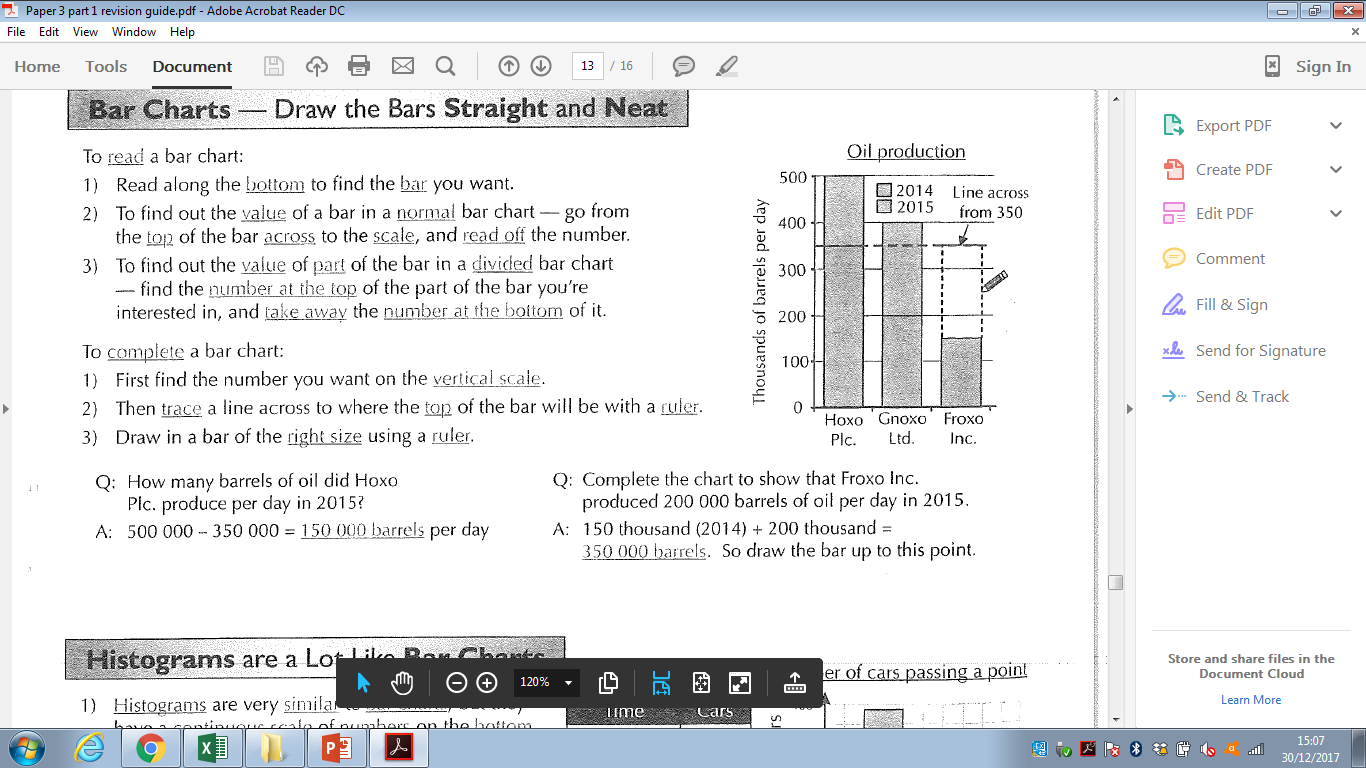 Histograms are a lot like bar charts
Histograms are very similar to bar charts, but they have a continuous scale of numbers on the bottom and there can’t be any gaps between the bars.
You can use histograms when you data can be divided into intervals.
You draw and plot them just like a bar chart, but you have to make sure that the bars are the correct width, as well as the correct height
Line graphs – the points are joined by lines
To read a line graph:
Read along the correct scale to find the value you want
Read across or up to the line you want, then read the value off the other scale
To complete a line graph:
Find the value you want on both sides
Make a mark (e.g. x) at the point where the two values meet on the graph
Using a ruler join the mark you’ve made to the line that it should be connected to
Paper 3 – Geographical skills – graphs
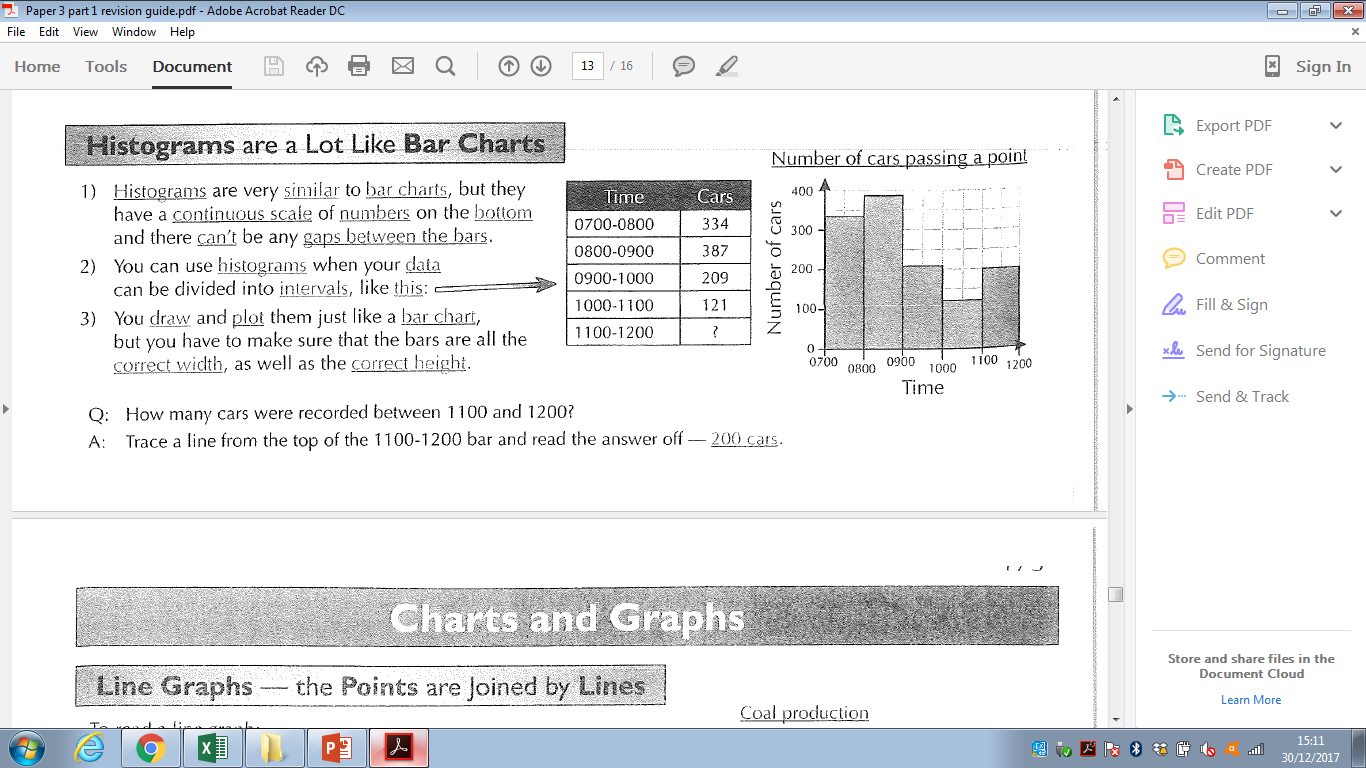 Scatter graphs show relationships
Scatter graphs tell you how closely related two things are, e.g. altitude and air temperature. The fancy word for this is correlation. Strong correlation means the two things are closely related to each other. Weak correlation means they’re not very closely related. The line of best fit is a line that goes roughly the middle of the scatter of points and tells about what type of correlation there is.
Data can show three types of correlation:
Positive – as one thing increases the other increases
Negative – as one thing increases the other decreases
None – there’s no relationship between the two things
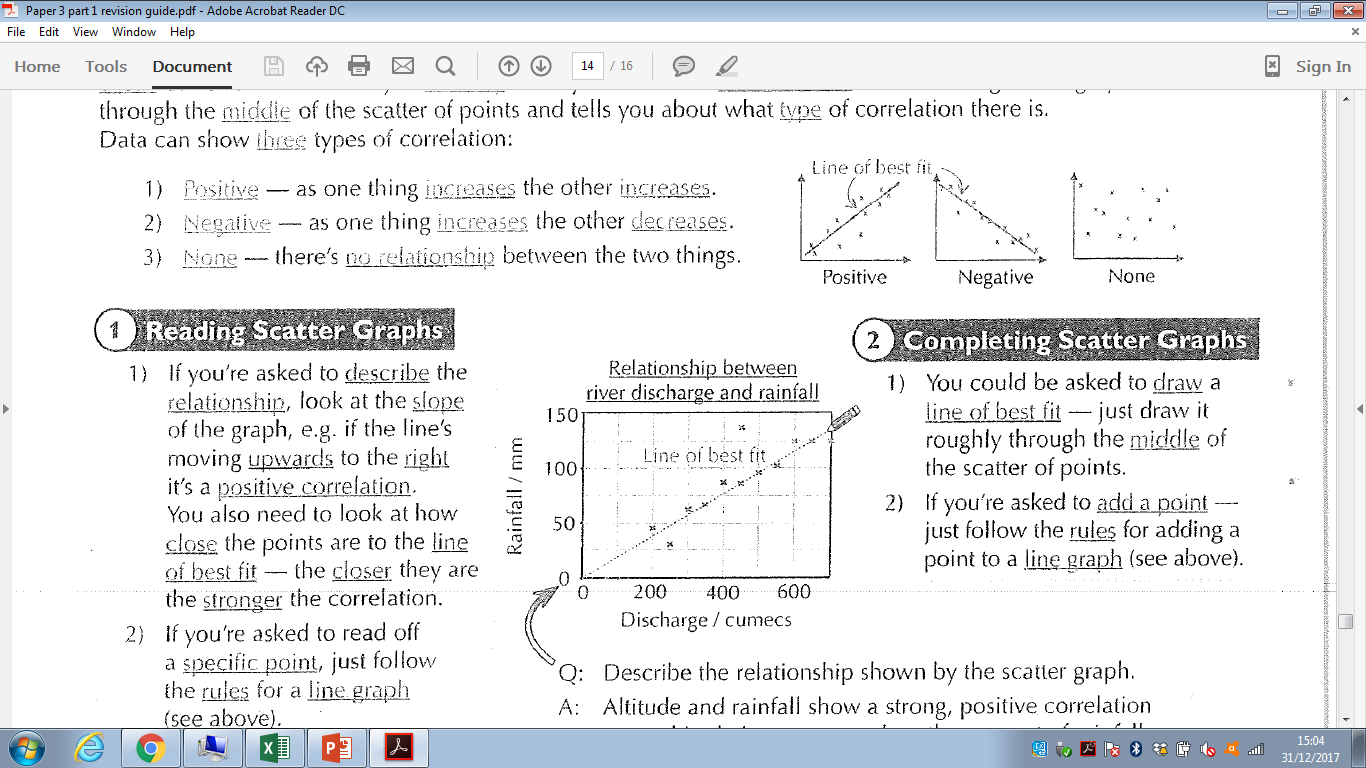 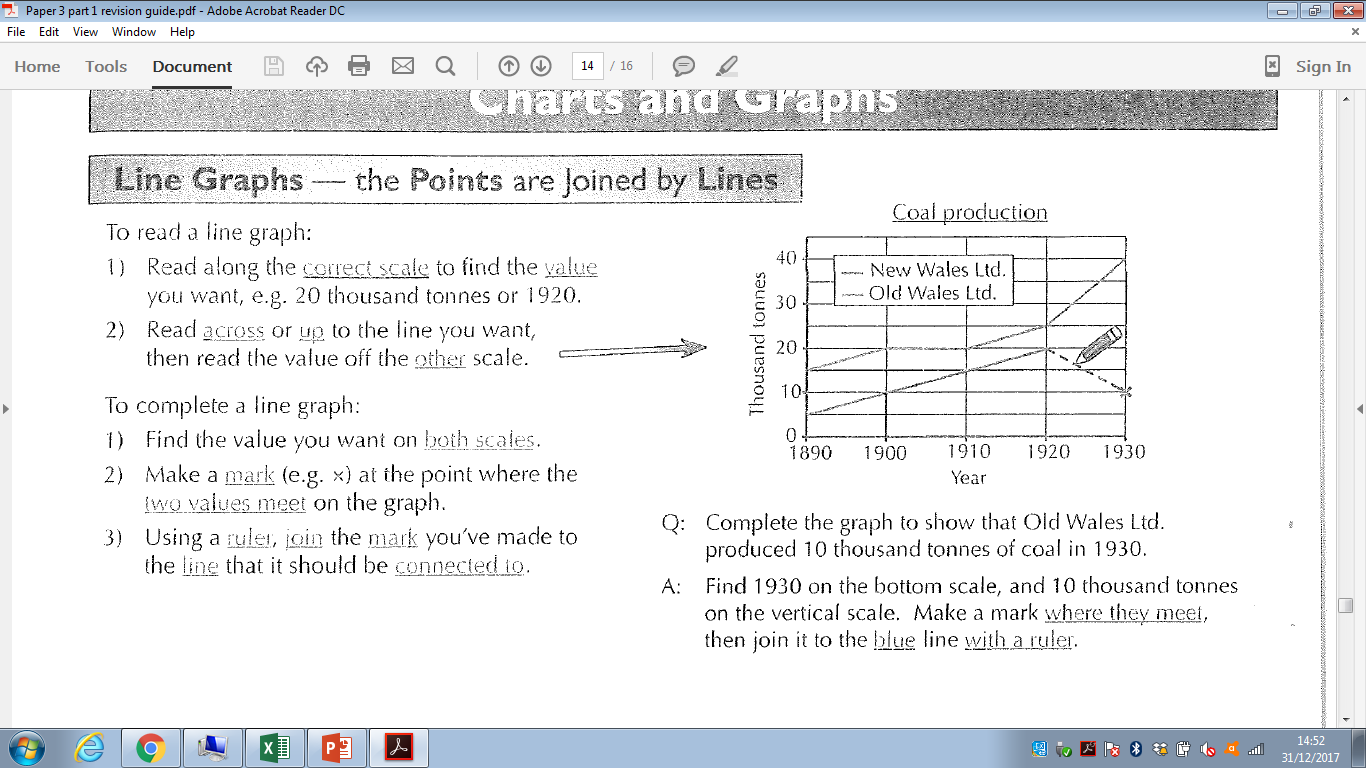 Reading scatter graphs
If you’re asked to describe the relationship, look at the slope of the graph, e.g. if the line’s moving upwards to the right it’s a positive correlation. You also need to look at how close the points are to the line of best fit – the closer they are the stronger the correlation.
If you’re asked to read off a specific point, just follow the rules for the line graph (top right of the page).
Completing scatter graphs
You could be asked to draw a line of best fit – just draw it roughly through the middle the scatter of points (equal numbers of points on each side)
If you’re asked to add a point – follow the line graph rules (top right of the page
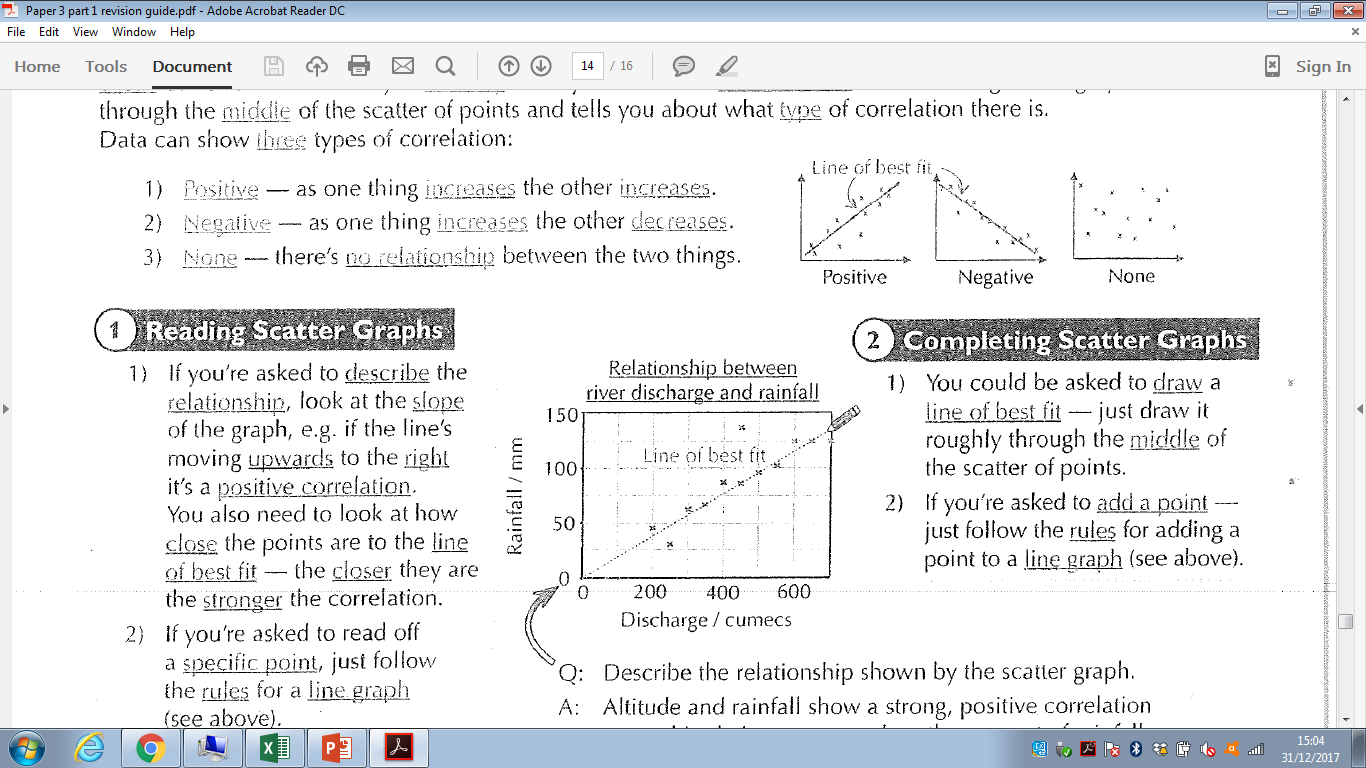 You can use your line of best fit to make predictions by reading off values from the graph.
If you’re confident your best fit line will continue, you can extend it beyond the data you have collected. This means you can make predictions outside the range of data you collected.
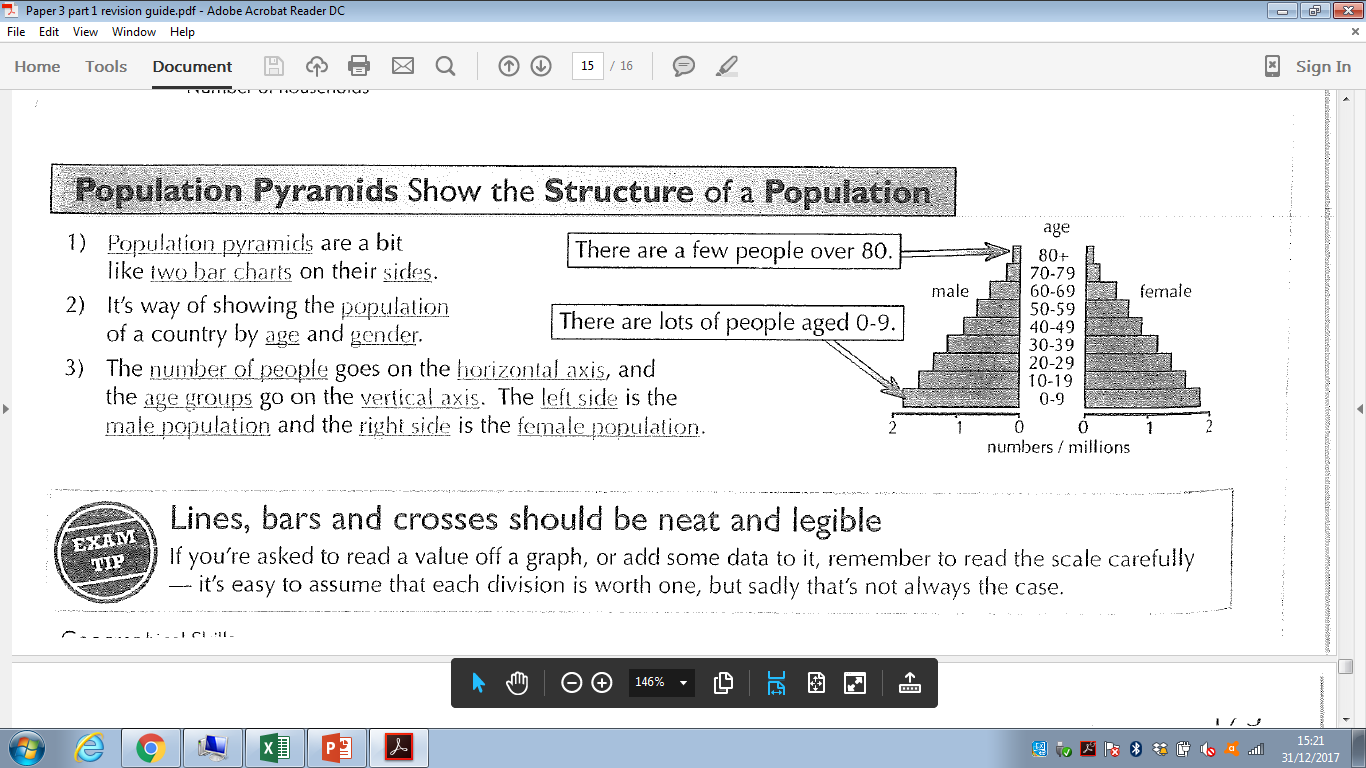 Pie charts show amounts or %
Reading pie charts:
To work out the % for a wedge of the pie, use a protractor to find out how large it is in degrees
Then divide that number by 360 and times by 100
To find the amount a wedge of the pie is worth, work out your % then turn it into a decimal. Then times the decimal by the total amount of the pie
Completing pie charts
To draw a new wedge that you know the % for, turn the % into a decimal and times it by 360. Then draw a wedge of that many degrees
To add a new wedge that you know the amount for, divide your amount by the total amount of the pie and times the answer by 360. Then draw on a wedge of that many degrees
Paper 3 – Geographical skills – graphs
Population pyramids show the structure of a population
Population pyramids are a bit like two bar charts on their sides
It’s a way of showing the population of a country by age and gender
The number of people goes on the horizontal axis, and the age groups go to the vertical axis. The left side is the male population and the right side is the female population
Isoline maps
Isolines are lines drawn to link different places that share a common value. The prefix 'iso' is a greek word meaning equal, so an isoline must be a line joining equal points. 
For example, a line drawn on a map to join up all the places that are the same height above sea level is called a contour. Contour lines are isolines joining places that have the same height value. Another common isoline is the isobar, a line that joins places with the same atmospheric pressure. These are often shown on weather maps in newspapers and TV weather forecasts.
Geographers often use isolines to help them map the distribution of things. When isolines are combined with colouring or shading they make it possible to easily see data that would be hard, or impossible, to understand as a table or chart of numbers.
Interquartile range
We know that the median divides the data into two halves. We also know that for a set of n ordered numbers the median is the (n + 1) ÷ 2 th value.
Similarly, the lower quartile divides the bottom half of the data into two halves, and the upper quartile also divides the upper half of the data into two halves.
Lower quartile is the (n + 1) ÷ 4 th value.
Upper quartile is the 3 (n + 1) ÷ 4 th value
Box and whisker plots
A box and whisker plot is used to display information about the range, the median and the quartiles. It is usually drawn alongside a number line, as shown:
Dispersion diagrams show the frequency of data
Dispersion diagrams are a bit like a cross between a tally chart and a bar chart
The range of the data that’s measured goes on axis. Frequency goes on the other axis
Each dot represents one piece of information – the more dots there are in a particular category, the more frequently that event has happened
The dispersion diagram to the right shows the % of household waste that’s recycled for households in a particular village
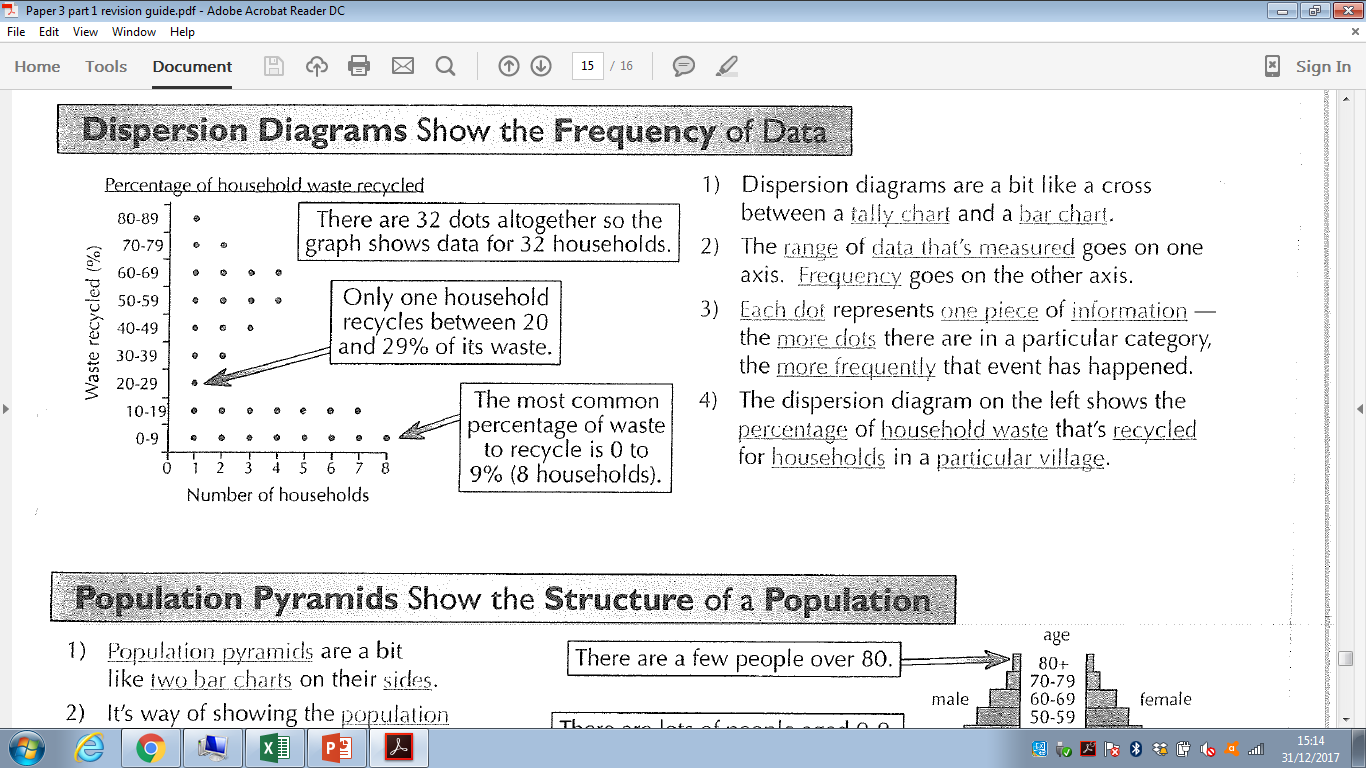 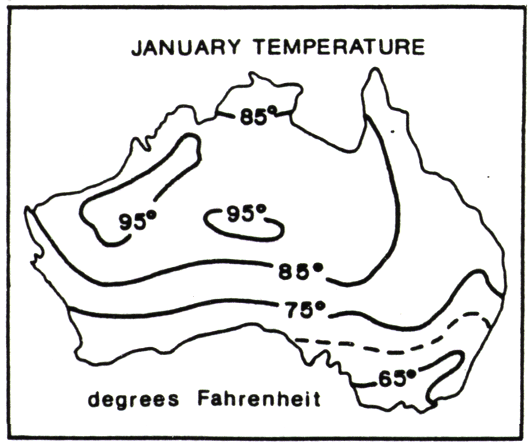 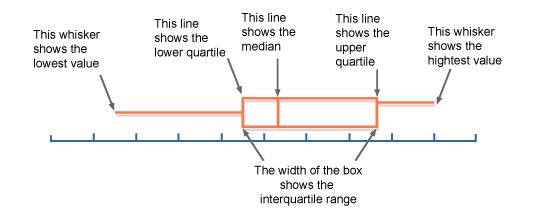 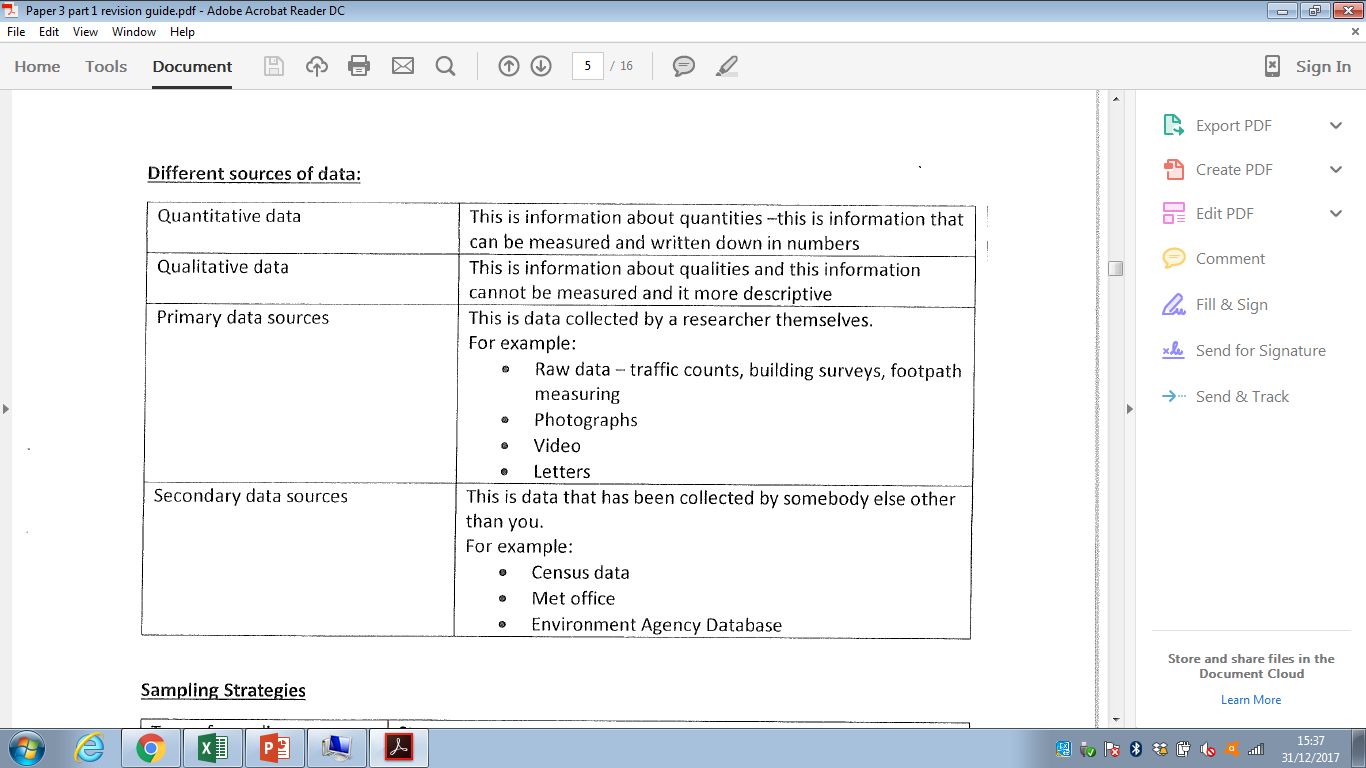 Paper 3 – Geographical skills
Strengths and weaknesses of different data presentation methods
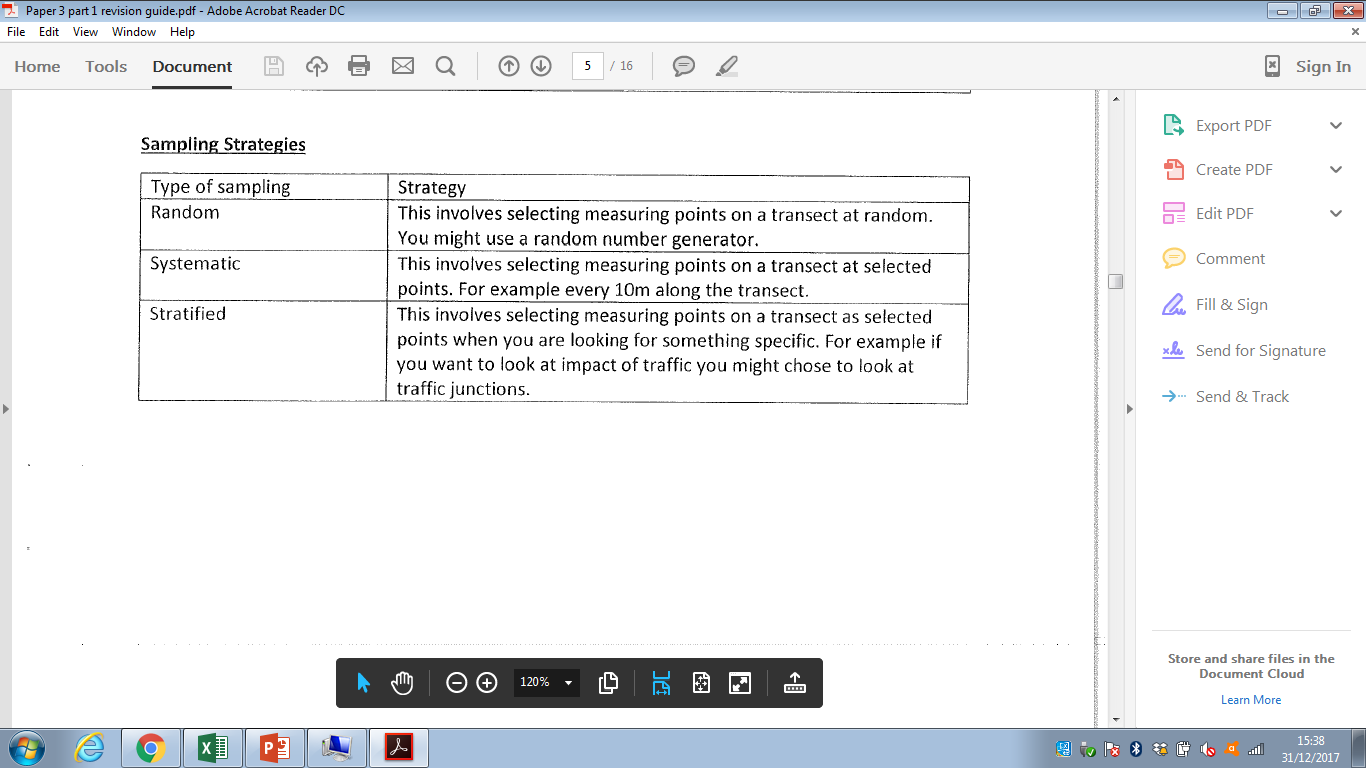